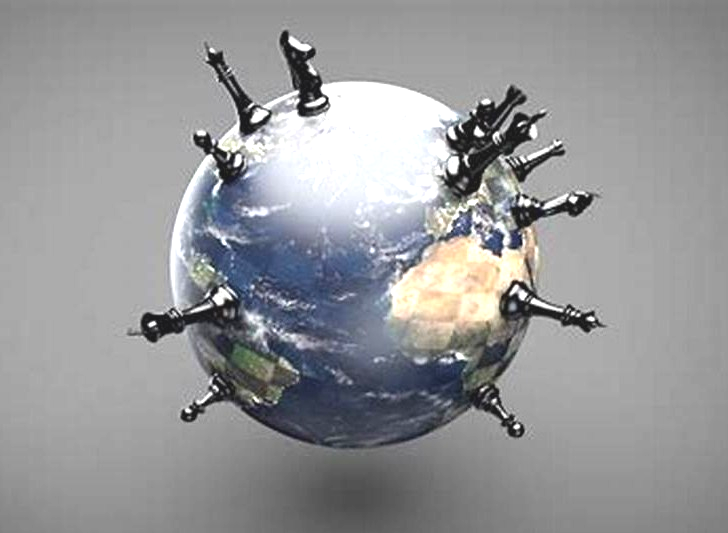 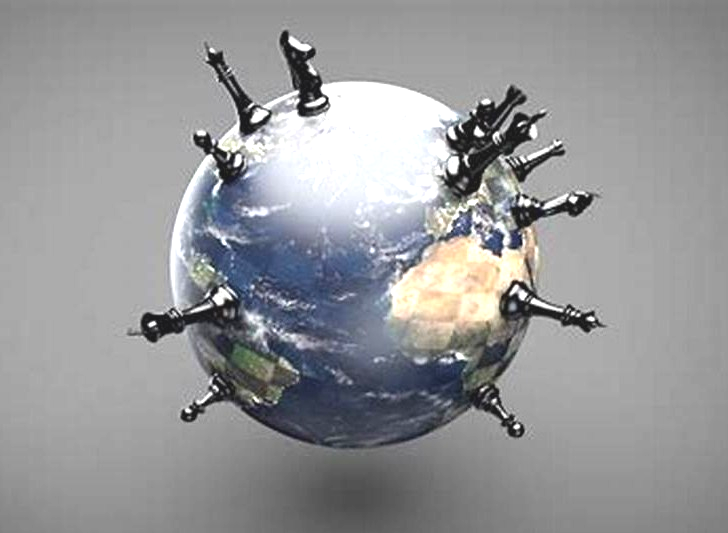 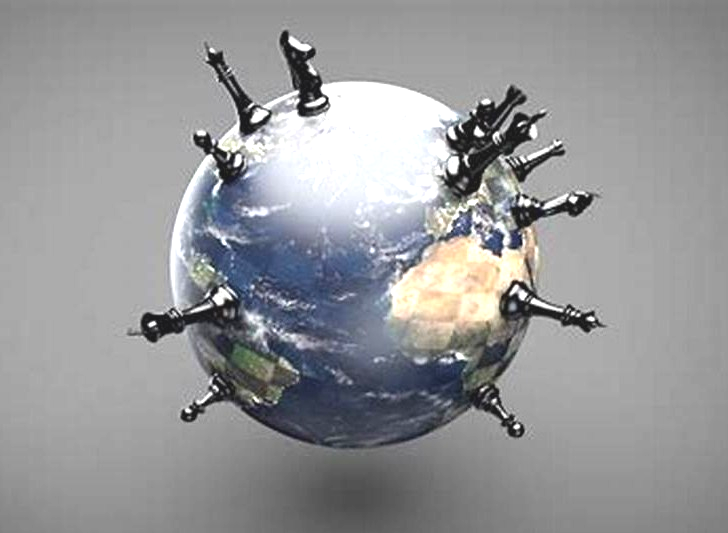 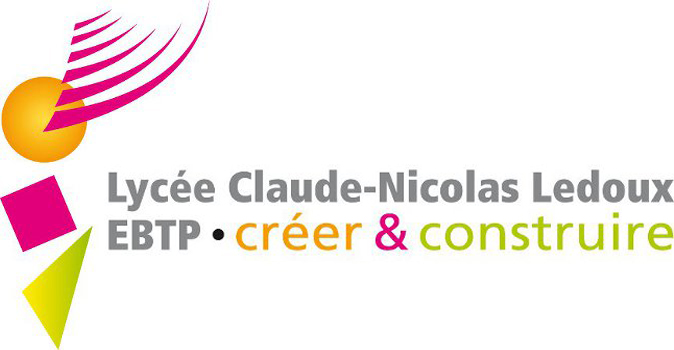 Spécialité 
histoire-géographie 
géopolitique et sciences politiques
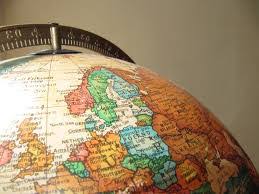 Qu’est-ce que la spécialité histoire-géographie, géopolitique et sciences politiques ?
Observer 
du monde contemporain
S’appuyer sur le passé pour mieux comprendre le monde contemporain
La spécialité HGGSP
c’est
Réfléchir sur les relations internationales
Développer 
son sens critique
HGGSP est une spécialité qui croise 4 disciplines
Sciences politiques
Géographie
Géopolitique
Histoire
Comprendre les territoires et les espaces
Comprendre les évènements politiques, sociaux...
Comprendre les relations internationales
Avoir des repères temporels
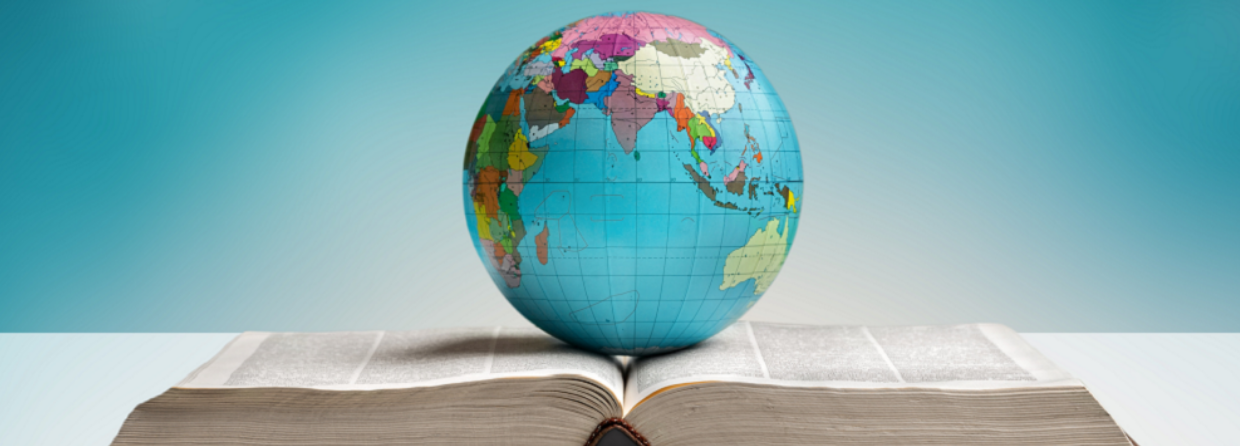 Quels sont les objectifs de la spécialité ?
● Donner aux élèves des clés de compréhension du 
monde passé et contemporain

• L’année de 1re est consacrée à l’acquisition des 
notions puis celle de Terminale est consacrée à leur 
approfondissement 

● 128 heures dans l’année de 1re dédiées à cette 
spécialité soit 4heures/semaine

● 192 heures en terminale soit 6 heures par semaine
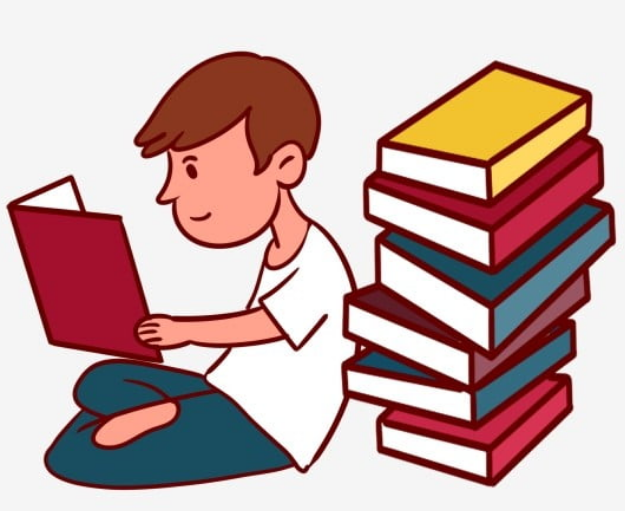 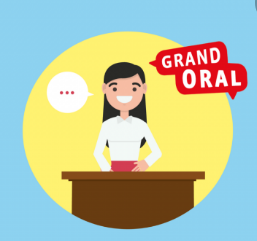 Quel(le) élève peut être intéressé(e) par cette spécialité ?
Celle/celui qui aime l’histoire-géographie
qui veut décrypter le monde d’aujourd’hui
qui veut aller plus loin  dans des questions clefs
qui veut acquérir des méthodes pour le supérieur
qui est curieux de l’actualité
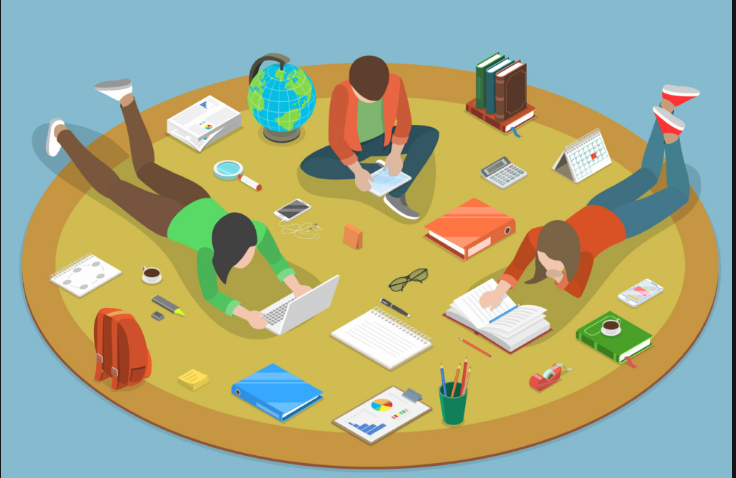 Quelles études après l’année de Terminale ?
Une spécialité qui prépare à la réussite dans un grand nombre de cursus =

- classes préparatoires aux grandes écoles (CPGE)

- écoles de journalisme

- Instituts d’études politiques (IEP)

- écoles de commerce et de management

- universités (histoire, géographie, science politique, sciences humaines, droit…)
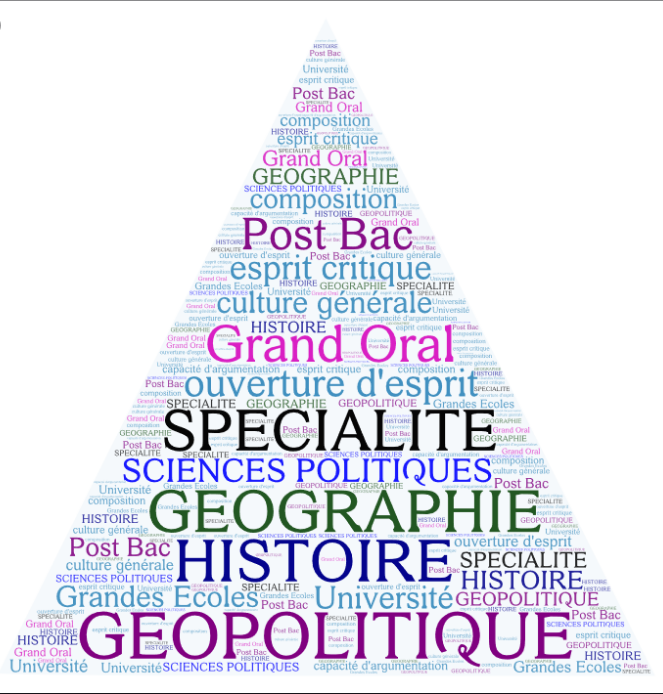 Une spécialité qui permet d’acquérir des compétences utiles pour le supérieur
- consolider l’écrit : argumenter, justifier, -raisonner

- améliorer l’expression orale dans l’optique du grand oral

- se préparer au travail autonome 

- stimule la curiosité intellectuelle nécessaire dans les études supérieures : construire son opinion, développer son esprit critique
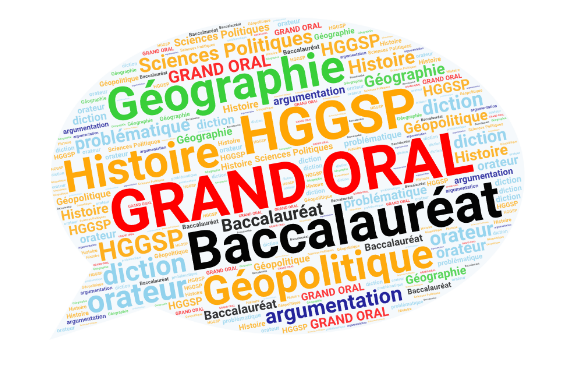 Contenu des enseignements

Le programme de première 


 
- thème 1 : Comprendre un régime politique : la démocratie
- thème 2 : Analyser les dynamiques des puissances internationales 
- thème 3 : Étudier les division politiques du monde : les frontières
- thème 4 : S’informer : un regard critique sur les sources et les modes de communications
- thème 5 : Analyser le relations entre État et religions
« Acquérir les clefs de compréhension du monde contemporain »
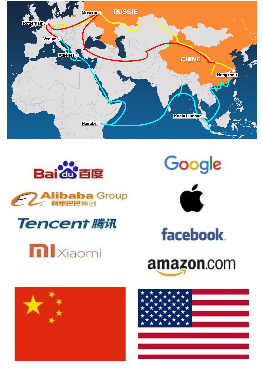 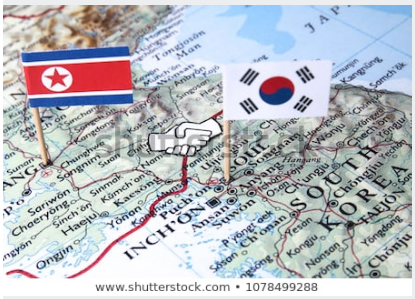 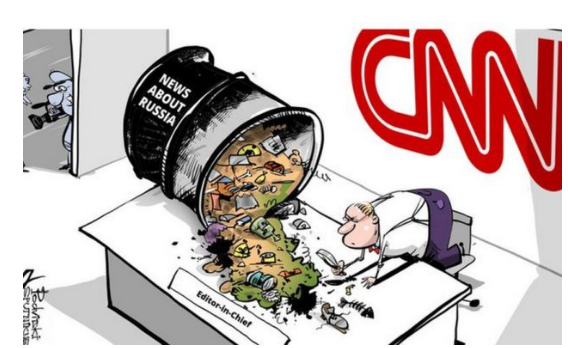 Le programme de terminale


- thème 1 : De nouveaux espaces de conquêtes
- thème 2 : Faire la guerre, faire la paix : formes de conflits et modes de résolution
- thème 3 : Histoire et mémoires
- thème 4 : Identifier, protéger et valoriser le patrimoine : enjeux géopolitiques
- thème 5 : L’environnement ; entre exploitation et protection : un enjeu planétaire
-thème 6 : L’enjeu de la connaissance
« Analyser les grands enjeux du monde contemporain »
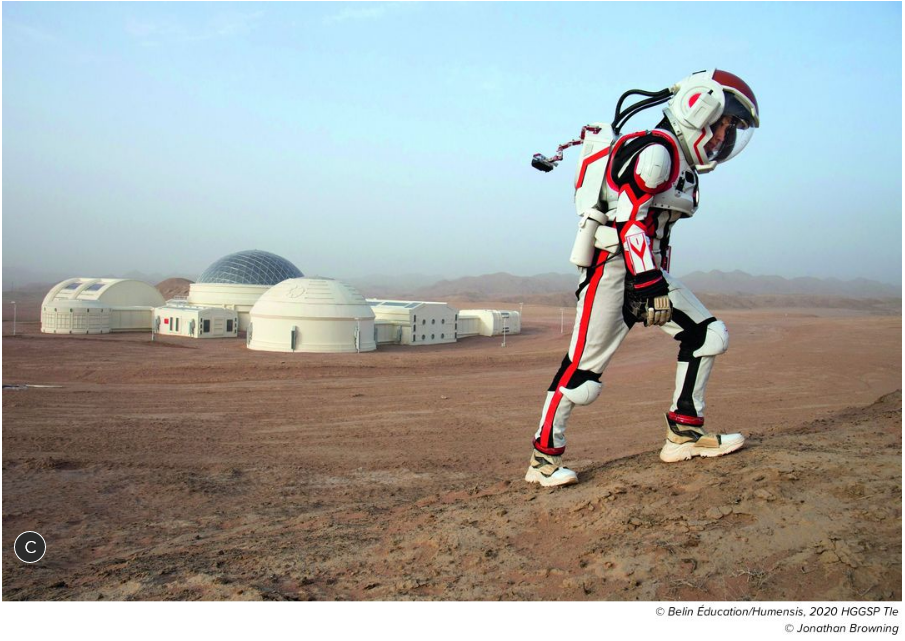 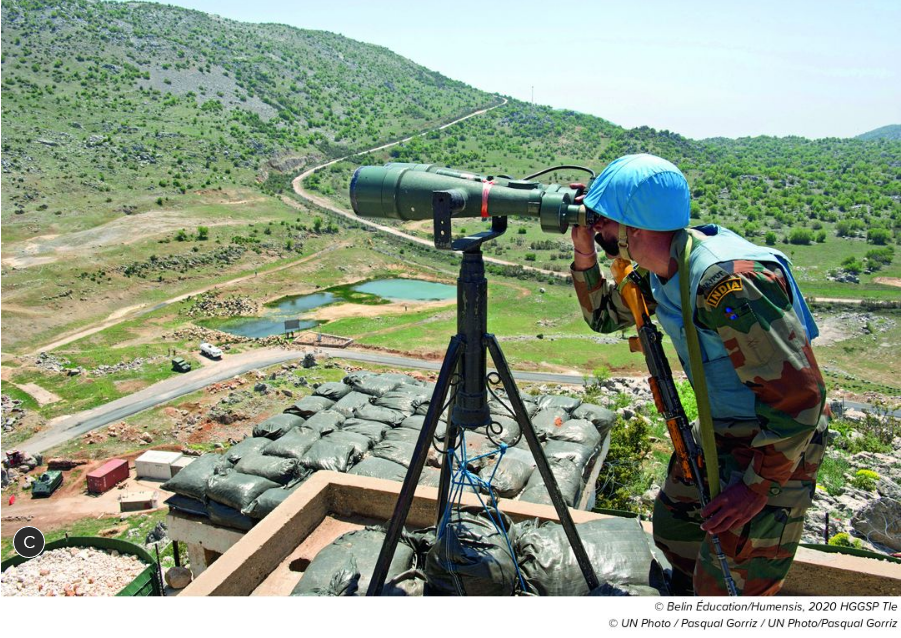